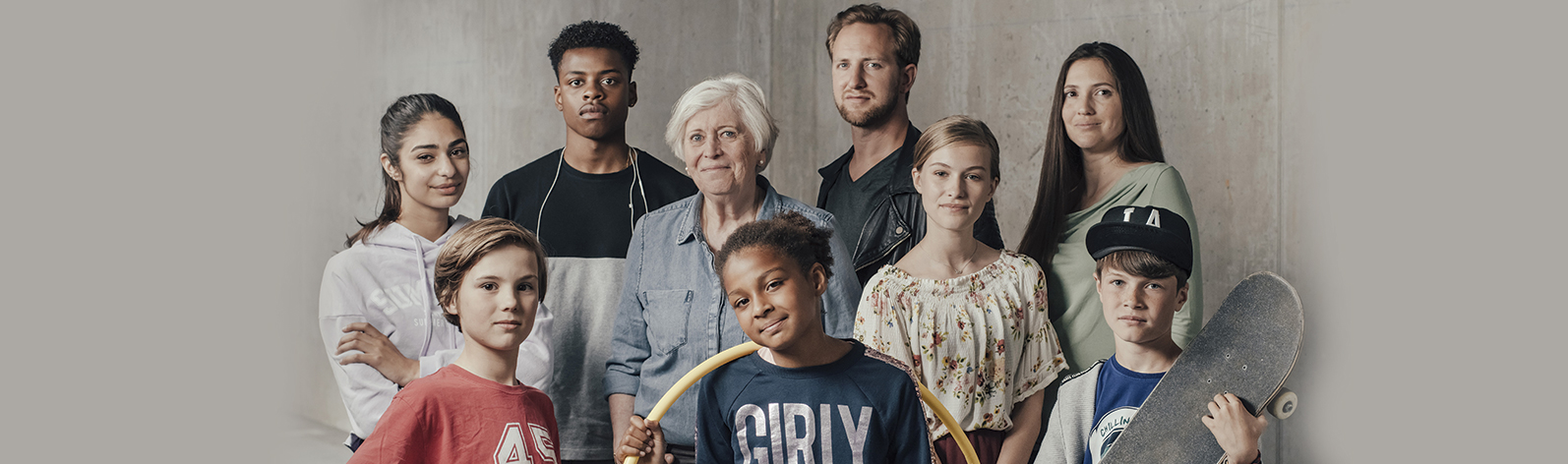 <organisatie- of eventnaam> gaat op weg naar een rookvrije generatie
Waarom vindt <organisatie> dit belangrijk? 
Elke week beginnen in België honderden kinderen te roken. Aan de basis hiervan ligt een simpele logica: zien roken doet roken. Tegelijk tellen we ca. 40 tabaksdoden per dag in België. Confronterend, niet?
Stel nu dat we de logica achter ‘zien roken doet roken’ doorbreken. Rookvrij als de nieuwe norm. Zo beschermen we kinderen en jongeren tegen de verleiding om te starten met roken. Daarom zullen jouw oogappels hier weldra rookvrij kunnen spelen/sporten/fuiven/studeren, …

Maar roken mag toch al niet op veel plaatsen?
 Klopt. Toch zien we dat in de omgeving van kinderen en jongeren nog vaak gerookt wordt. En zo geven we onbewust het signaal dat roken bij het leven hoort. Terwijl iedereen, ook rokers, de jeugd liever niet ziet roken.
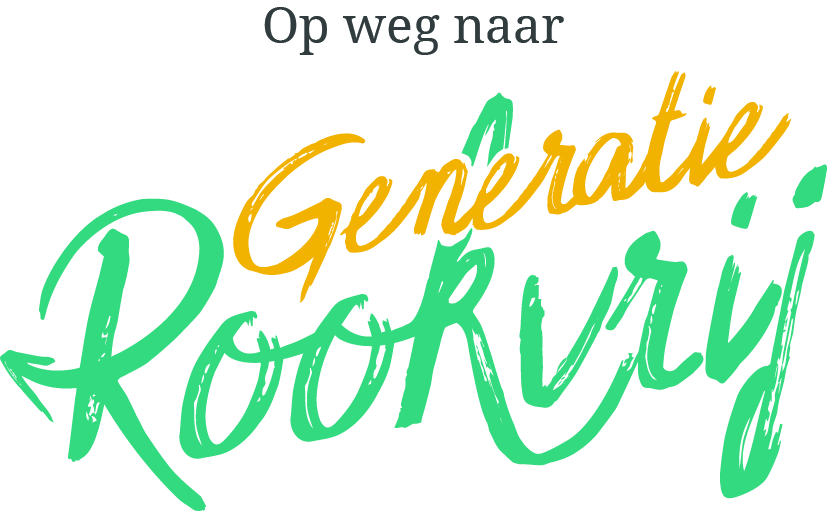 Uw logo hier
Wat is “Generatie Rookvrij”?
Generatie Rookvrij is een initiatief van Kom op tegen Kanker, Stichting tegen Kanker, de Belgische Cardiologische Liga, het Vlaams Instituut Gezond Leven, de Vlaamse Vereniging voor Respiratoire Gezondheidszorg en Tuberculosebestrijding (VRGT), 
de Gezinsbond, het Fonds des affections respiratoires (FARES), 
de Service d'Etude et de Prévention du Tabagisme (SEPT) en het Observatoire de la Santé du Hainaut. 

Het doel? Een brede beweging op gang trekken die ijvert voor meer rookvrije omgevingen, daar waar veel kinderen en jongeren komen.
 

Help ons het “Generatie Rookvrij”-label te behalen
 Jouw bijdrage? Niet roken in de buurt van kinderen en jongeren. Haalbaar, niet?
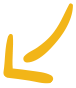 Meer informatie? www.generatierookvrij.be
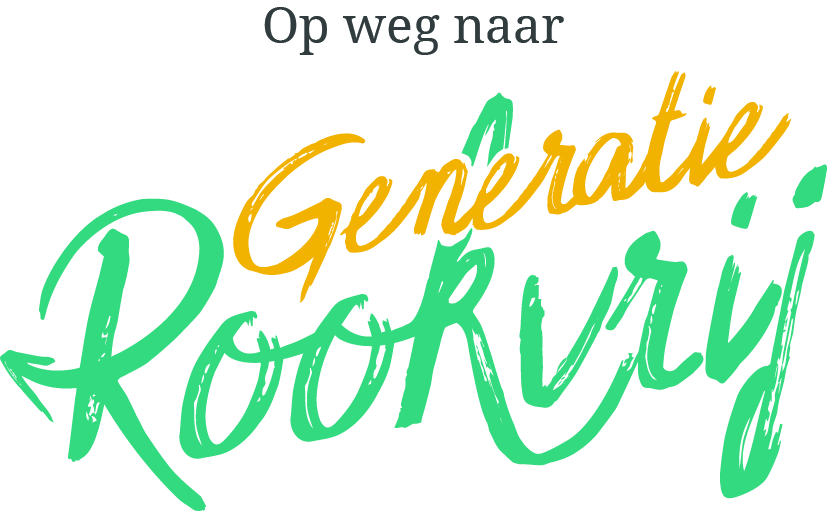 Uw logo hier
Generatie Rookvrij is een initiatief van
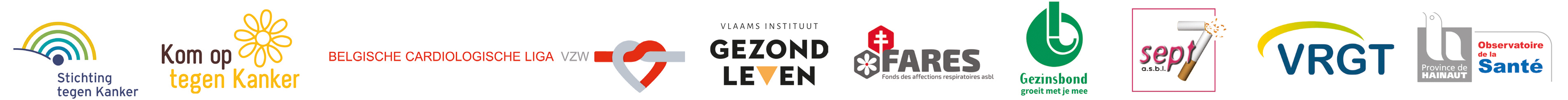